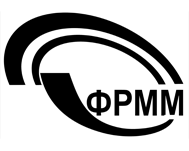 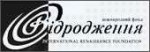 Доброчесні муніципальні послуги у ЖКГ       м. Миколаєва
Аналітичне дослідження
Здійснено в рамках проекту ММГО Фонд розвитку м. Миколаєва «Доброчесні муніципальні послуги у м. Миколаєві та області» за підтримки Міжнародного фонду «Відродження». Погляди авторів не обов'язково збігаються з офіційною позицією МФВ.
Мета дослідження:
оцінка  ефективності реалізації цільової Програми реформування та розвитку ЖКГ 2010-2014р.
визначення ступеню доцільності застосування пакету бюджетних програм, якими реалізовувалась у 2013-2014р Програма реформування та розвитку ЖКГ на 2010-2014рр
оцінка економічної ефективності реалізації вказаних бюджетних програм
визначення ступеню корупційної  небезпечності нової цільової Програми реформування та розвитку ЖКГ м. Миколаєва на 2015-2019рр
Етап 1. Відповідність цільової програми основними напрямками стратегії соціально - економічного розвитку регіону. Відповідність структури Програми нормативно-правової бази ЦООВ.
Визначення відповідності структури затвердженої цільової Програми вимогам ЗУ «Про державні цільові програми» і нормативно-правовим актам, які регулюють порядок розробки цільових програм, та розробка пропозицій з вдосконалення досліджуваної Програми а також інших місцевих цільових програм.
Етап 2. Оцінка виконання заходів та завдань програми в установлені строки; досягнення передбачених цільових показників програми
Визначення ступеню виконання завдань програми  з точки зору:
Доцільності задекларованого завдання в досягненні мети Програми.
Доцільність використання бюджетних коштів для виконання завдання.
Обґрунтованість/необґрунтованість виконання/невиконання завдання.
Наявності результатів та результативних показників виконання завдання.
Етап 3.  Оцінка ефективності бюджетних програм:
відповідності бюджетної програми пріоритетам соціально-економічного розвитку країни та окремих галузей економіки (сфер діяльності регіону); 
відповідності бюджетної програми нормативно-правовим актам, на підставі яких передбачається її виконання; 
мети, завдань бюджетної програми та напрямів використання бюджетних коштів на предмет реалістичності та доцільності їх виконання у плановому бюджетному періоді, їх спрямованості на досягнення певного результату; 
ступеня досягнення запланованої мети, виконання завдань бюджетної програми шляхом аналізу виконання результативних показників; 

Порівняльного аналізу ефективності  бюджетних програм, які здійснюють розпорядники коштів місцевих бюджетів
Етап 4. Проведення громадської антикорупційної експертизи (ГАЕ) рішення Миколаївської міскради№45/3 від 23.01.2015р «Про затвердження Програми реформування та розвитку ЖКГ м. Миколаєва на 2015-2019 роки
Виявлення корупціогенних факторів, в НПА- рішенні Миколаївської міськради №45/3 «Про затвердження Програми розвитку та реформування ЖКГ м. Миколаєва на 2015-2019 р», а також виявлення корупціогенних факторів в пакеті бюджетних програм, які виконуються в рамках реалізації міської цільової Програми.. до 2019р та затверджені рішенням міськради №45/5 «Про міський бюджет м. Миколаєва на 2015р».
Етап 1. Загальний висновок.
Програми реформування та розвитку ЖКГ на 2010-2014р відповідає пріоритетам економічного та соціального розвитку м. Миколаєва.
Розробники місцевої цільової Програми не дотримуються вимог діючих НПА щодо методології розробки та виконання регіональних цільових програм, що в свою чергу негативно впливає на якість Програми і знижує її ефективність:
Етап 1. Загальний висновок.
Перелік розділів не відповідають вимогам НПА
Проблема не описана, тенденції змін не представлені, прогнозів змін не зроблено, пріоритетність проблем не доведена.
Аналіз причин виникнення проблеми та обґрунтування необхідності її вирішення програмним методом не кореспондується з заявленими завданнями та заходами. 
відсутність взаємозв’язку між задекларованою метою та набором завдань та заходів негативно впливає у подальшому на комплектацію та ефективність бюджетних програм, якими виконується цільова міська Програма
Етап 1. Загальний висновок.
- Завдання переважно відповідають задекларованій меті, але носять в основному неконкретний, декларативний характер. 
- Досить вільно плануються очікувані результати, не зважаючи на заплановані заходи.
Кількісні та якісні показники, яких планується досягти після виконання програми, не представлені, що суперечить не тільки нормативно-правовому забезпеченню державного рівня, а навіть рішенню виконкому Миколаївської міської ради №1368 .
Етап 1. Загальний висновок.
Потреба в коштах для виконання заходів визначається довільно, без необхідних-розрахунків. Обсяги фінансування є сумнівними і не обґрунтованими, їх реальну ефективність визначити неможливо.
Громадськість до процесу розробки, прийняття програми та контролю за  виконанням не долучається. Обговорення проекту Програми та результатів їх виконання майже не проходять, а якщо і відбувається, то чисто формально. 
Таким чином недосконалість розробки та виконання місцевої цільової створює прецеденти розробки неефективної політики, неефективного, а часом нецільового використання бюджетних коштів, передумови для корупції.
Етап 2. Загальний висновок – завдання по реформуванню та розвитку житлово-комунального господарства головним розпорядником практично не виконуються
- Визначення завдань та заходів Програми на відповідність меті проводилась без врахування причинно-наслідкового зв'язку між проблемою та метою програми 
Умовно можна ідентифікувати розділи Програми:
- Напрямок реформування та розвитку ЖКГ м. Миколаєва більш менш виписаний в розділі 6 Програми «Шляхи та способи реалізації» (далі завдання) 
- Напрямок умовно «латання дірок»  в житлово-комунальному господарстві міста – визначений в розділі програми «Заходи»,
Заходи, які визначені у програмі, не завжди відповідають завданням. 79% заходів – це заходи, пов'язані ремонтом, реконструкцією об’єктів житлово-комунальної інфраструктури.

- Певна частина завдань  виписаних в розділі 6 Програми «Шляхи та способи реалізації»  і направлених на реформування та розвиток сфери житлово-комунального господарства Миколаєва недоцільні,.
- Спостерігається тенденція дублювання посадових обов’язків працівників головного розпорядника та заходів Програми, що супроводжується виділенням коштів з місцевого бюджету.
- Розмито визначення результатів програми: «постійно проводиться робота», «постійно впроваджуються заходи», що не дає змогу оцінити безпосередньо факт виконання завдання 
- Кількісні та якісні показники не визначені, що не дає змогу оцінити результативність виконання завдань, і отже і результативність роботи головного розпорядника по виконанню Програми.
Рекомендації.
1)Організувати освітній процес для органів місцевого самоврядування з практичного застосування основ розроблення місцевих цільових програм
2) Провести детальне оцінювання місцевих цільових програм, переглянути їх зміст та затрати на виконання; 
3) Налагодити контроль за всіма етапами розробки та реалізації міських цільових програм.
4) Впровадити в практику міської ради при прийнятті про продовження/ пролонгацію міських цільових програм після отримання позитивного висновку аудиту ефективності виконання цільових та бюджетних програм.